You Are Jehovah
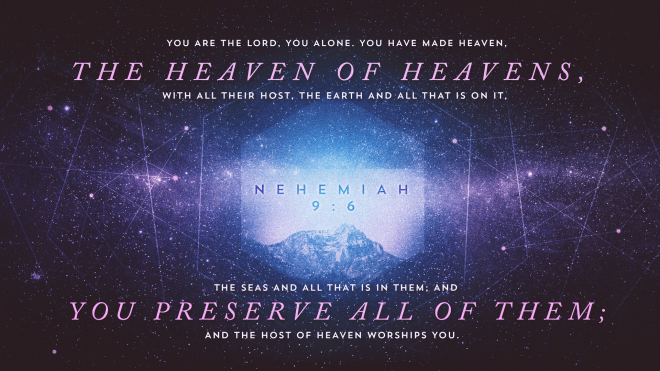 You Are Jehovah, You Alone
(The) self Existent or eternal;  Jehovah,  Jewish national name of God.   “The existing One” Ps.90:2
Plurality of Persons in “Jehovah”   Gen.1:26, 3:22,  11:6-8,  Deut.6:4
“I Am”  Ex.3:13-14
יהוה  Jehovah, Yahweh, Yahuah, Yahuweh
Ex.33:18-23,  34:5-6, 14
Jehovah Is The Maker
To do, fashion, accomplish, make,  Gen.1:1, John 1:1-3
“You have made heaven, the heaven of heavens”
2 Cor.12:2  “Third Heaven”
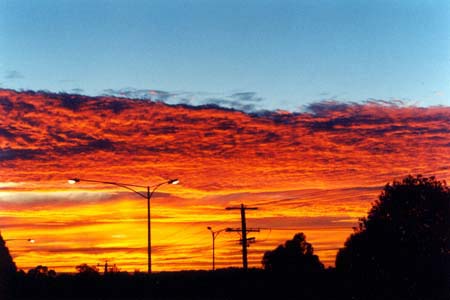 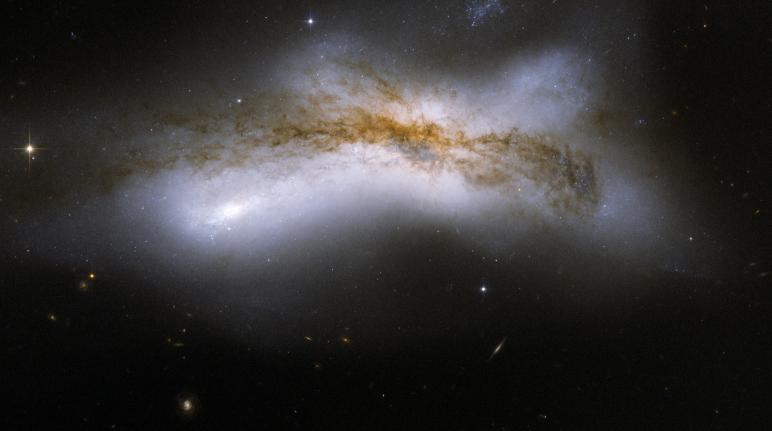 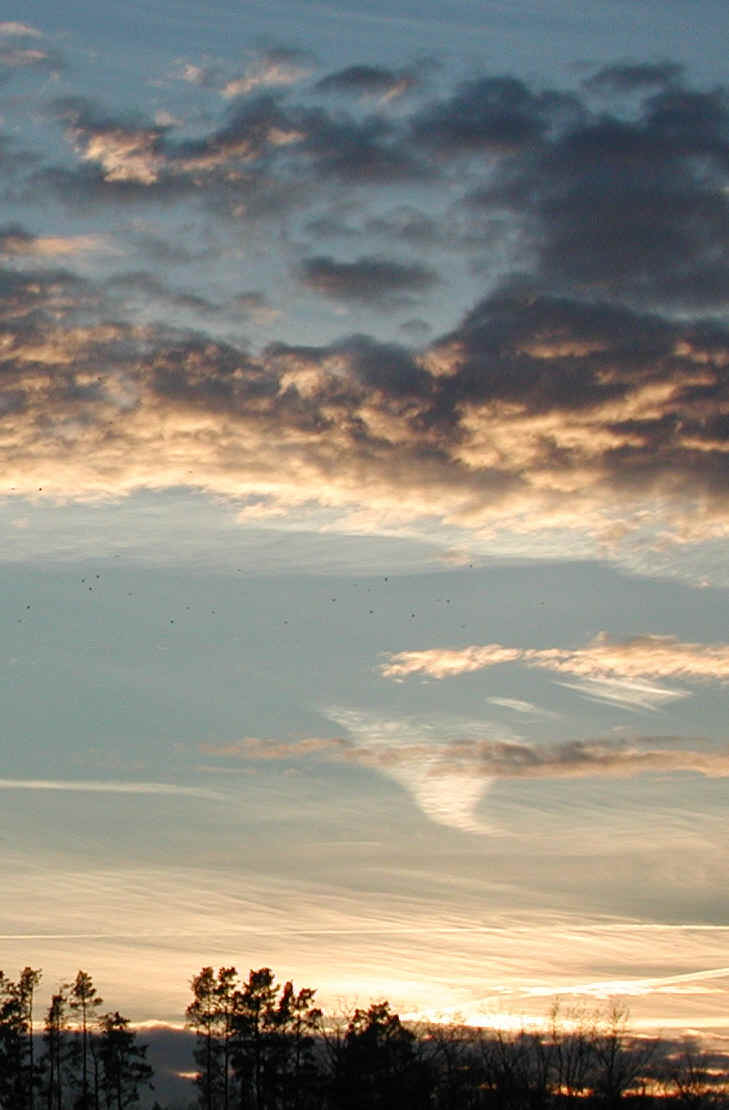 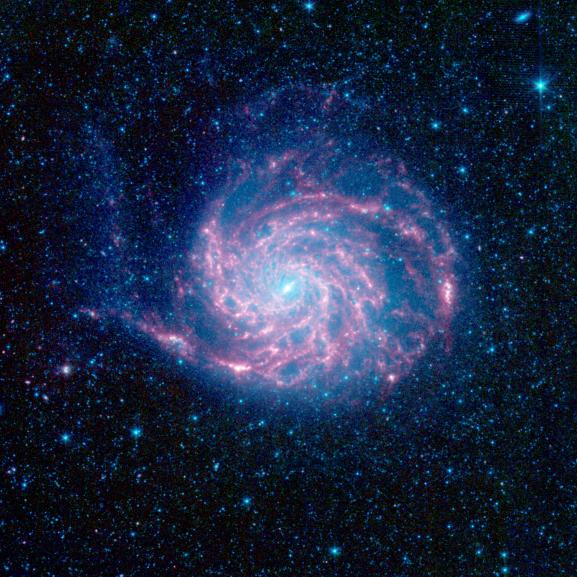 With all their host,  Rev.5:8-14
“The earth and all that is on it”
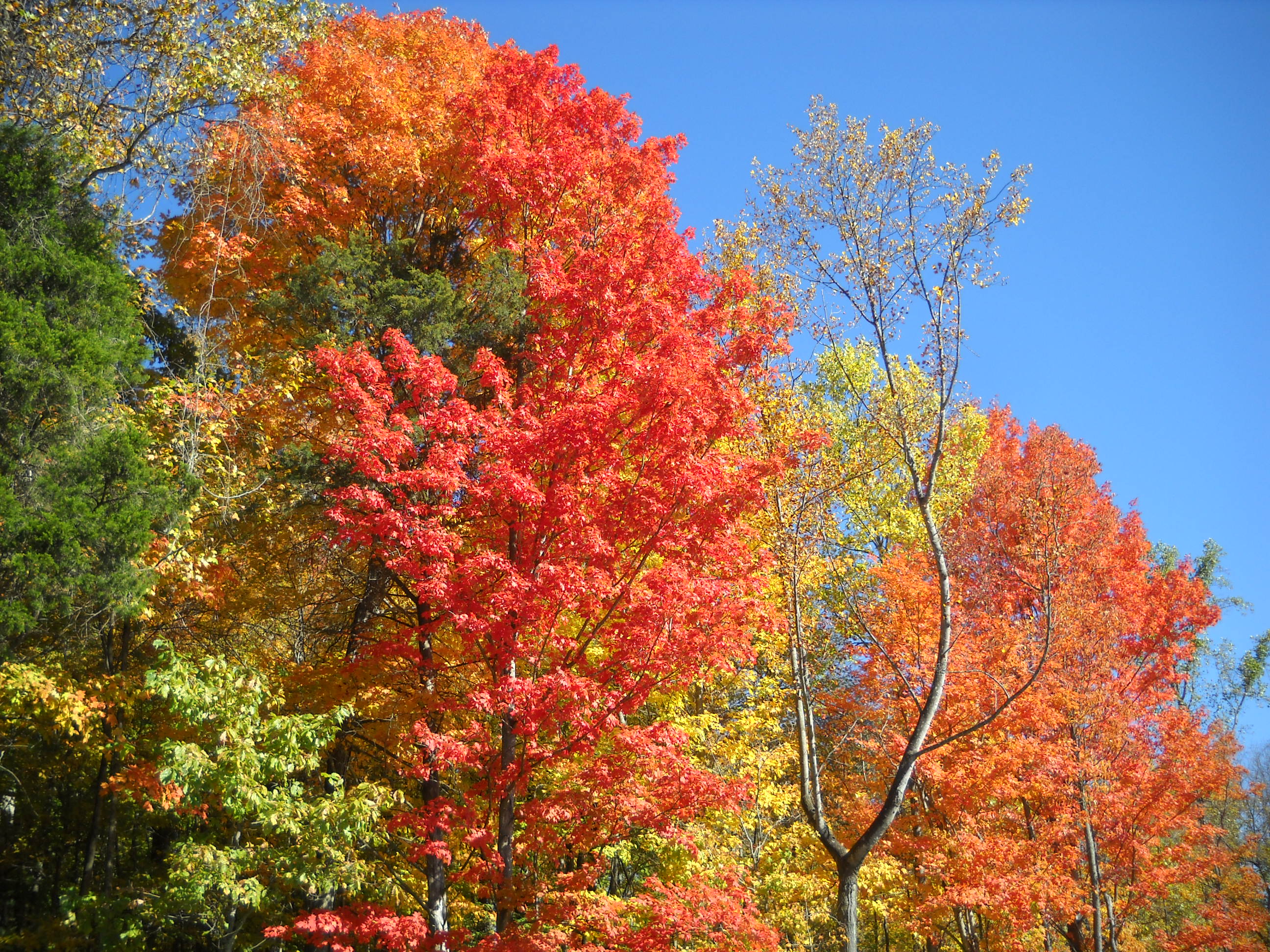 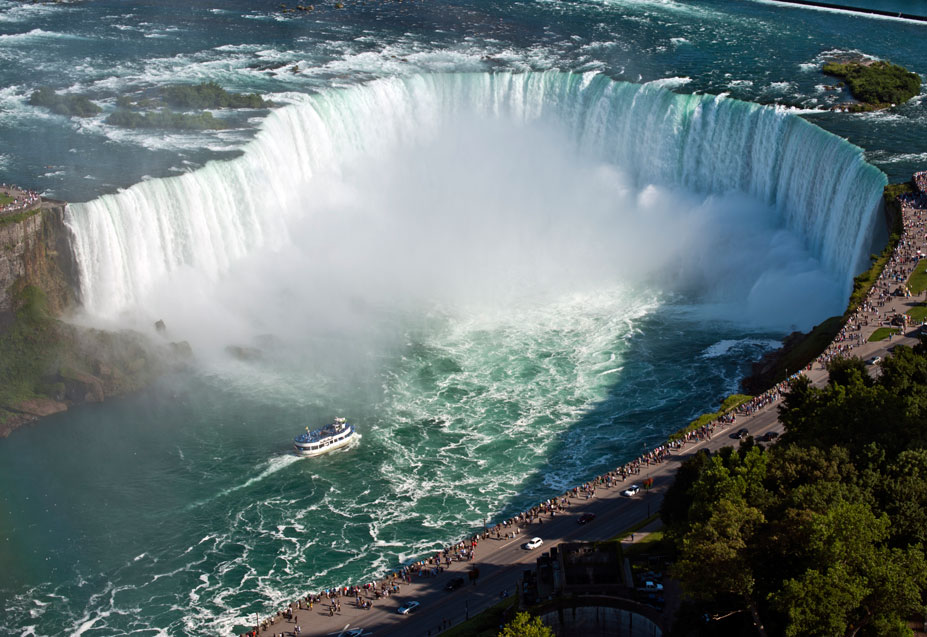 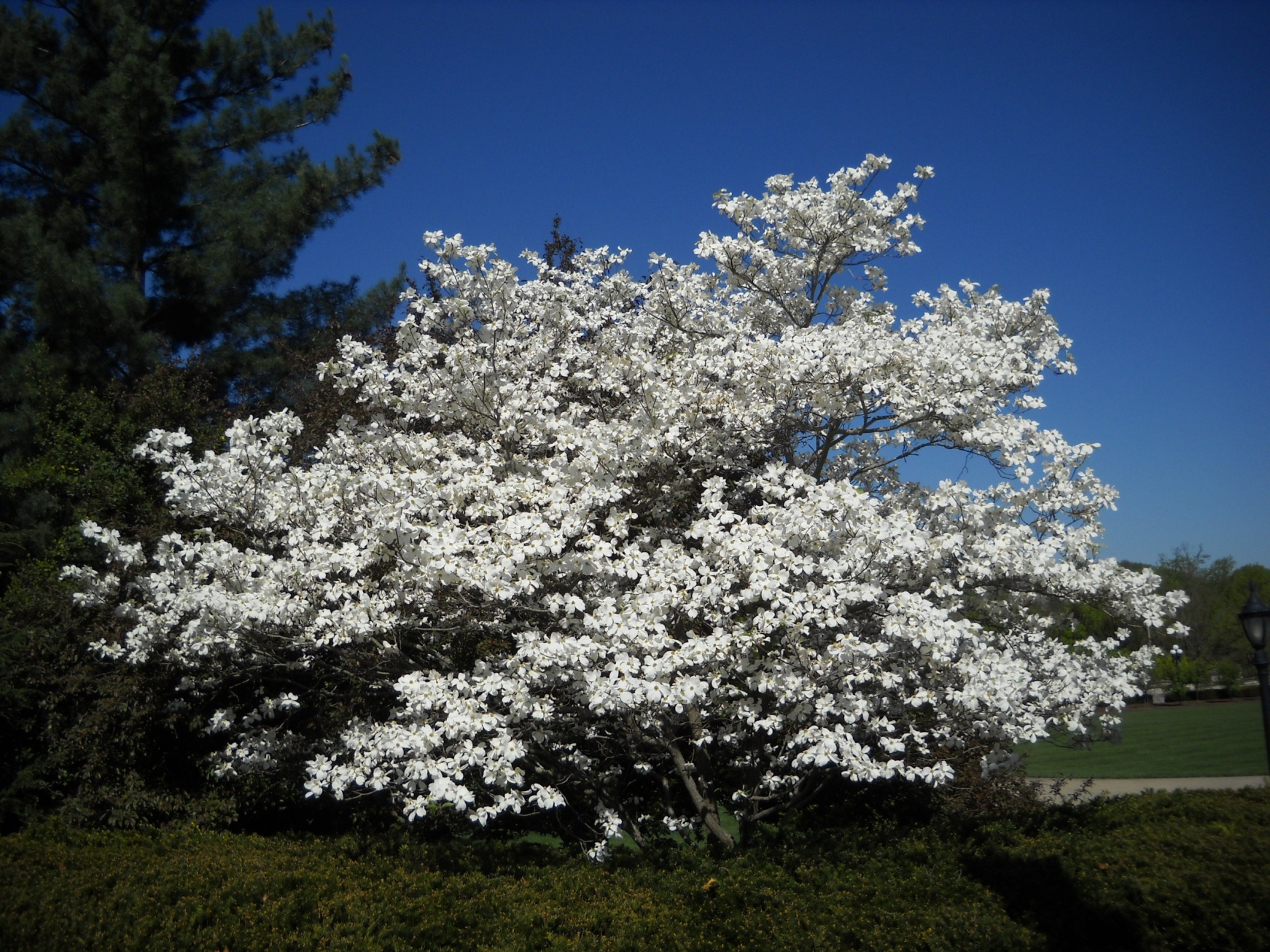 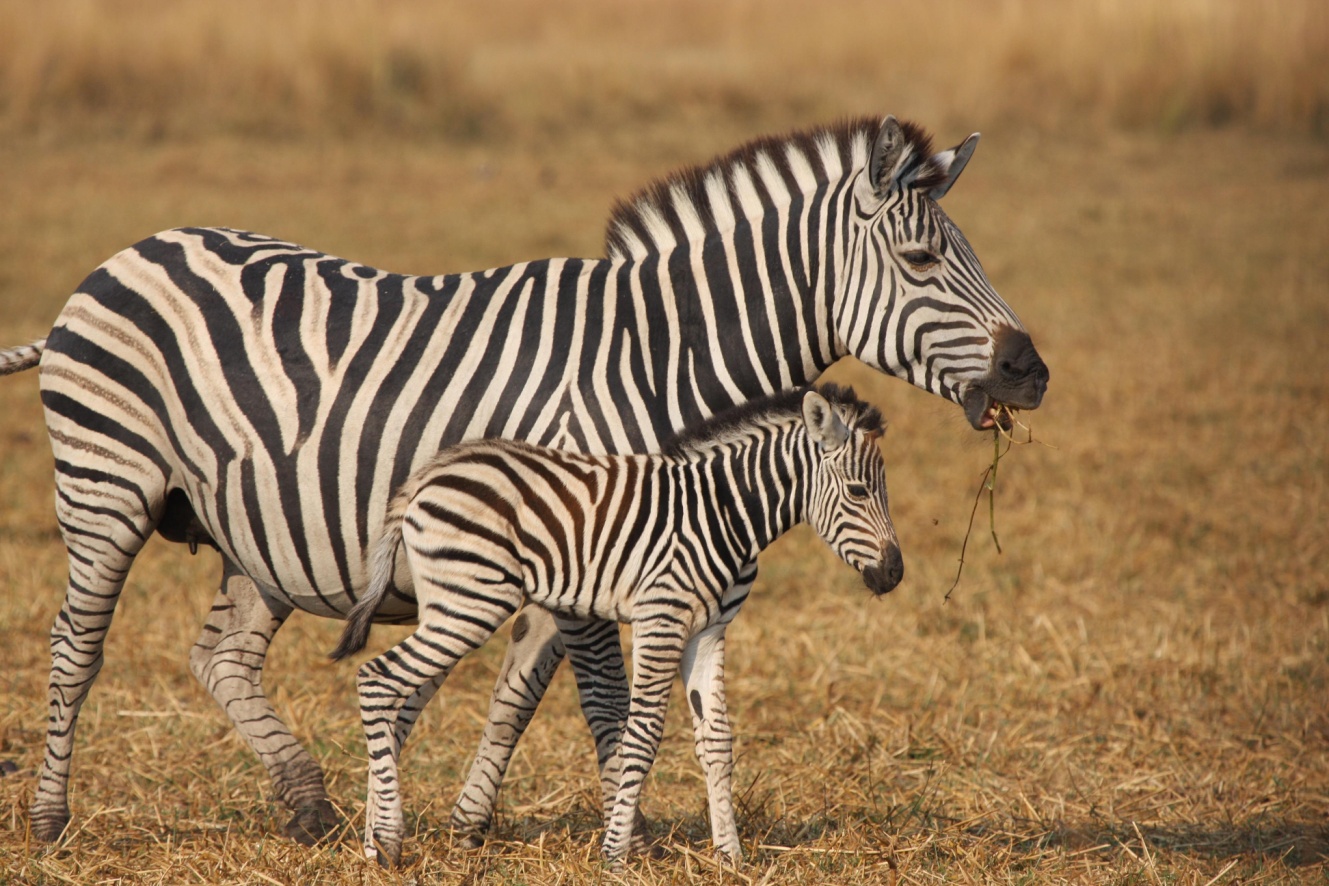 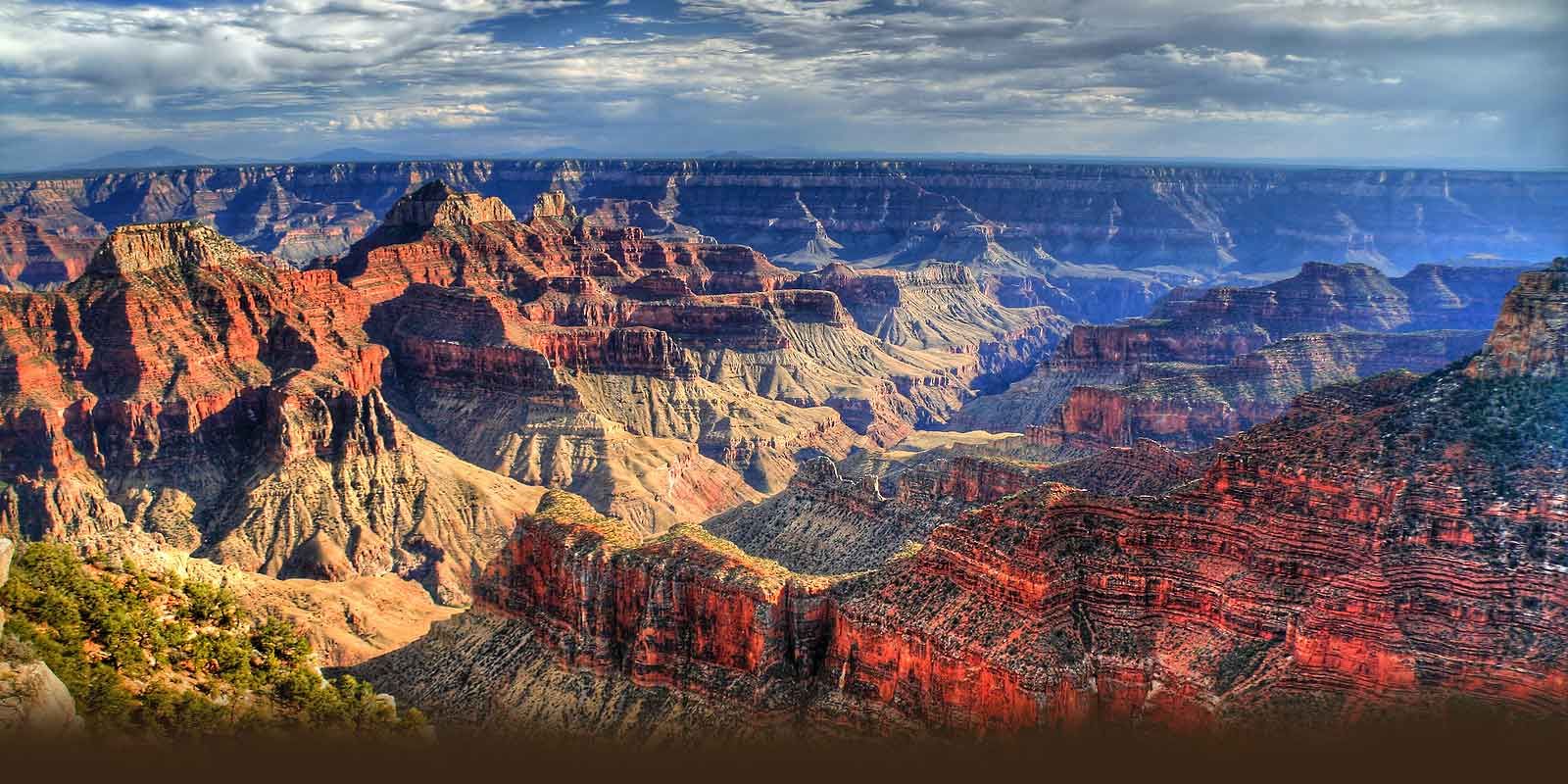 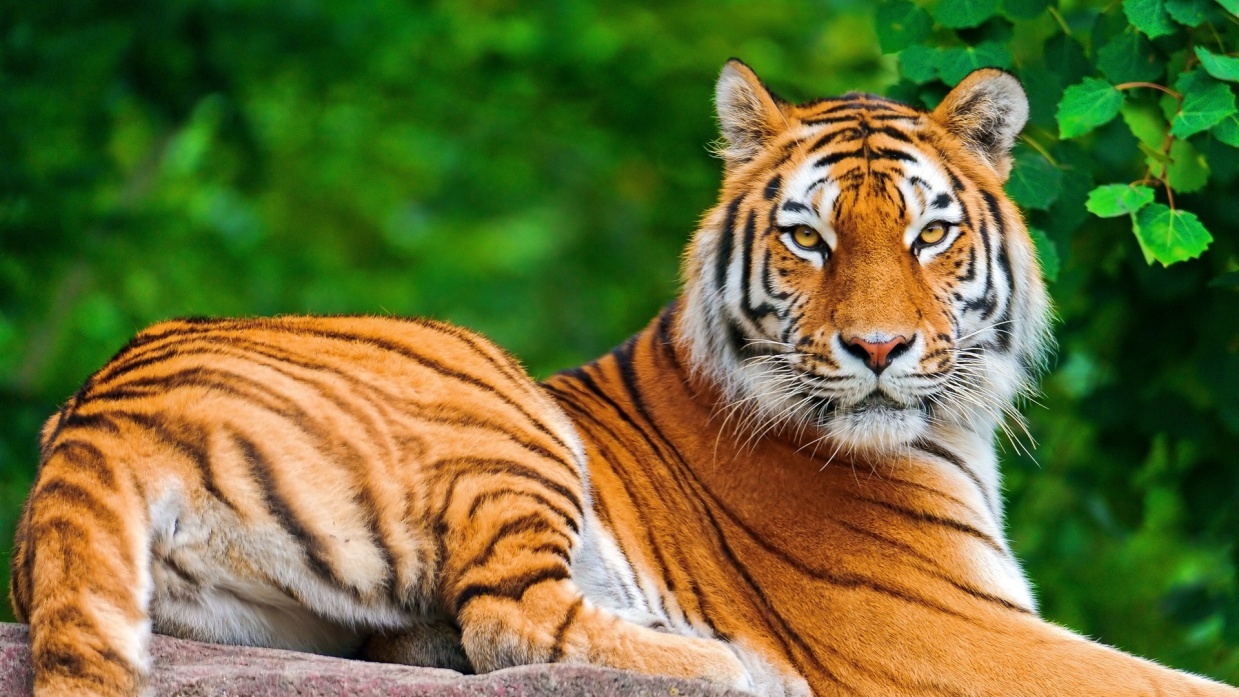 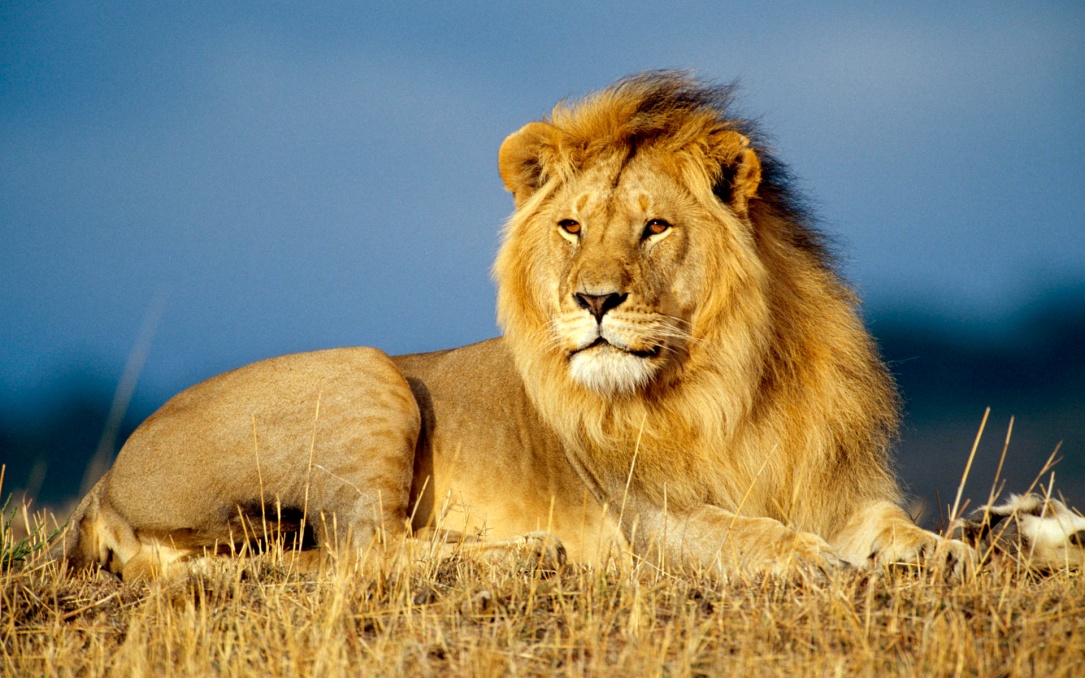 “The seas, and all that is therein”
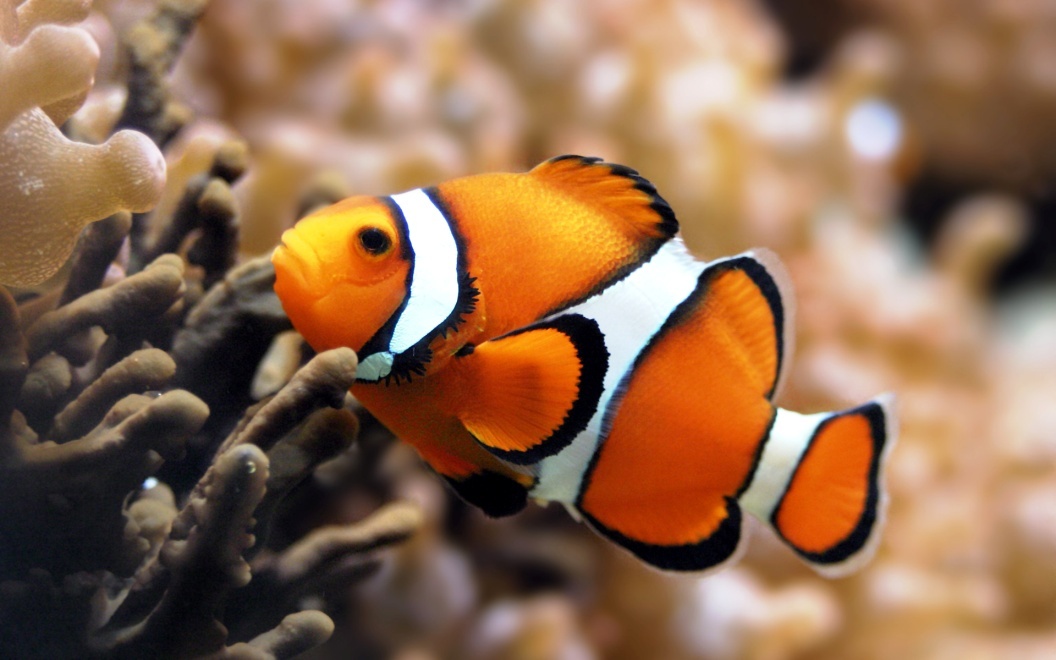 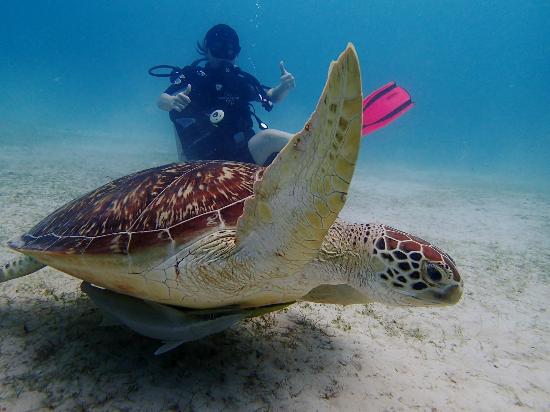 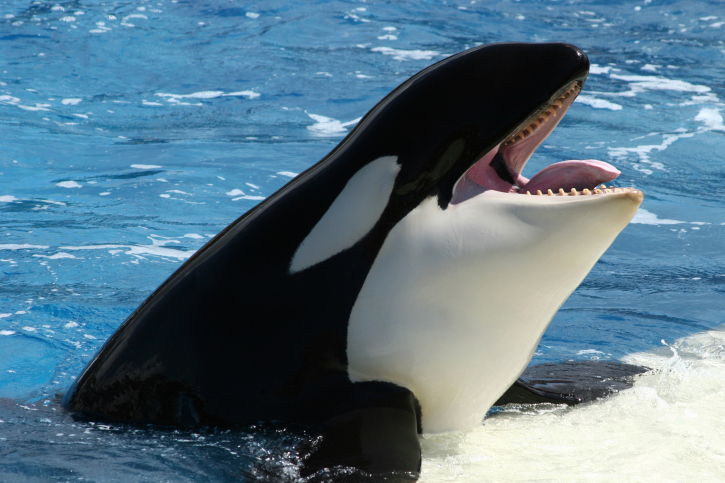 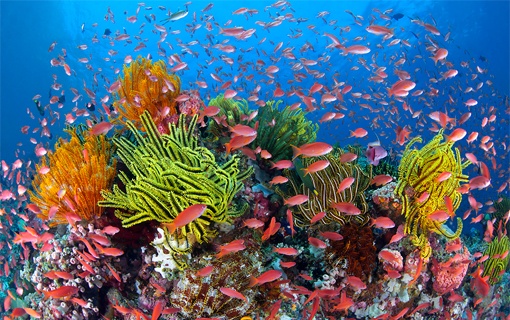 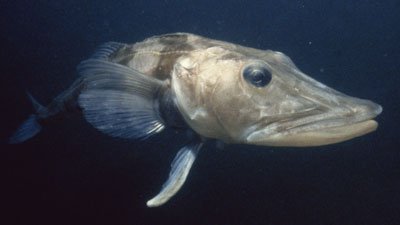 “And you preserve all of them”
Matt.6:26-31
Acts 14:15-17
Col.1:16-17
Heb.1:2-3
“And the host of heaven worships you.”
Rev.5:11-14
Matt.4:10
Rev.22:8-9
What About You?
What About Me?
The Plan of Salvation
Hear the gospel of Christ,  Acts 2:22
Believe in Jesus Christ,   Acts 16:31
Repent and Turn to God,  Acts 17:30
Confess Jesus Before Men,  Acts 8:37
Be Baptized For Forgiveness,  Acts 2:38
     ---------------------------------------
Cleave Unto The Lord,  Acts 11:23
If Err You As A Christian: Repent & Pray God  Acts 8:22